Декоративно-ужиткове мистецтво України
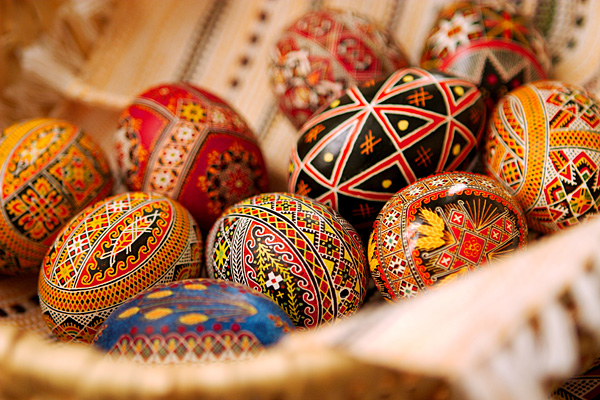 Презентацію підготувала
Учениця 9 класу 
Сінкевич  Ю.
2017 н.р.
Гончарство
Вишивка
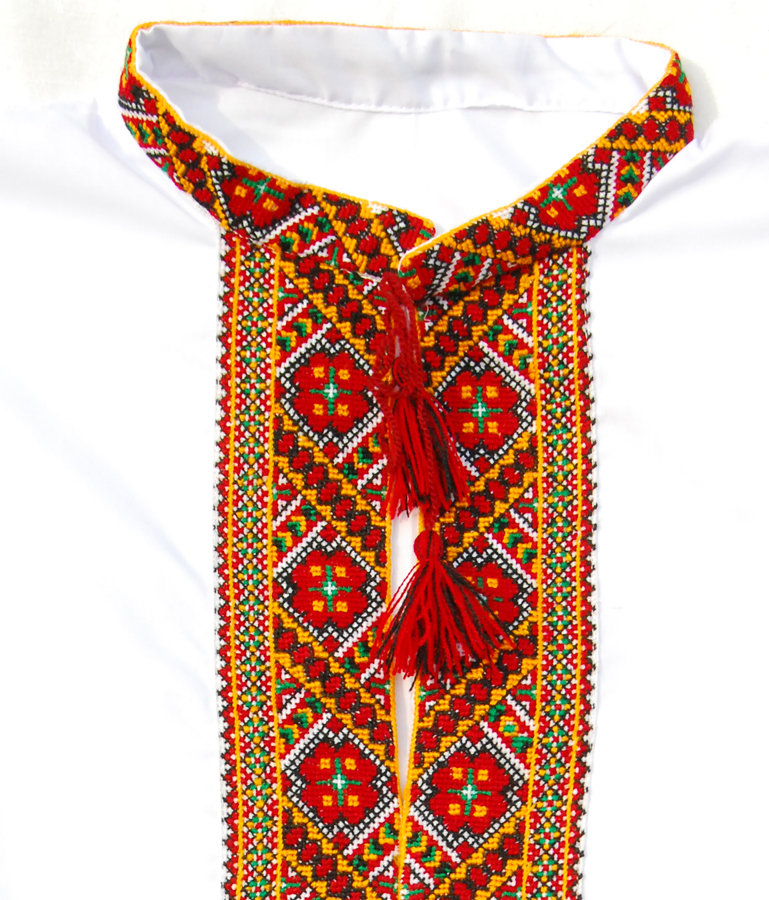 Налічується приблизно 100 технік
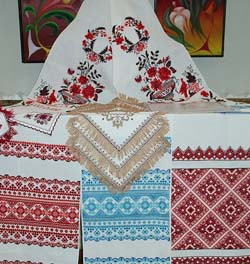 Мережіня
Хрестик
Бігунець
Гладь
Килимарство
Гобелени
Безворсові
Кераміка
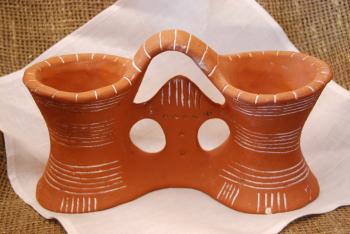 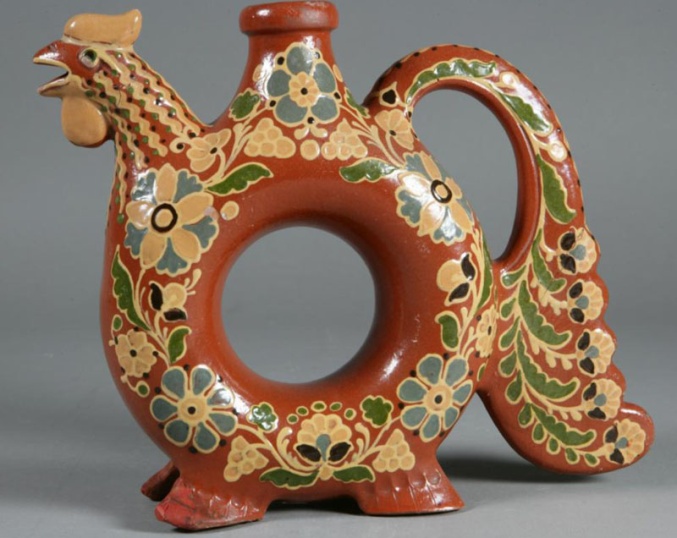 Ритована кераміка
Ріжкування
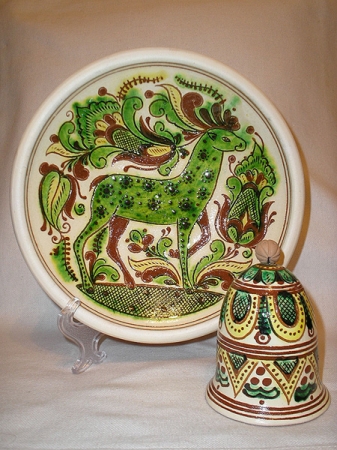 Фаянс
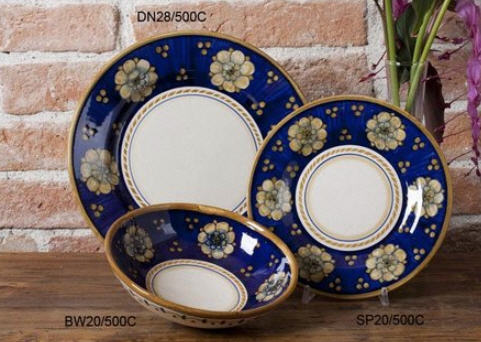 Різьбярство
Обробка шкіри
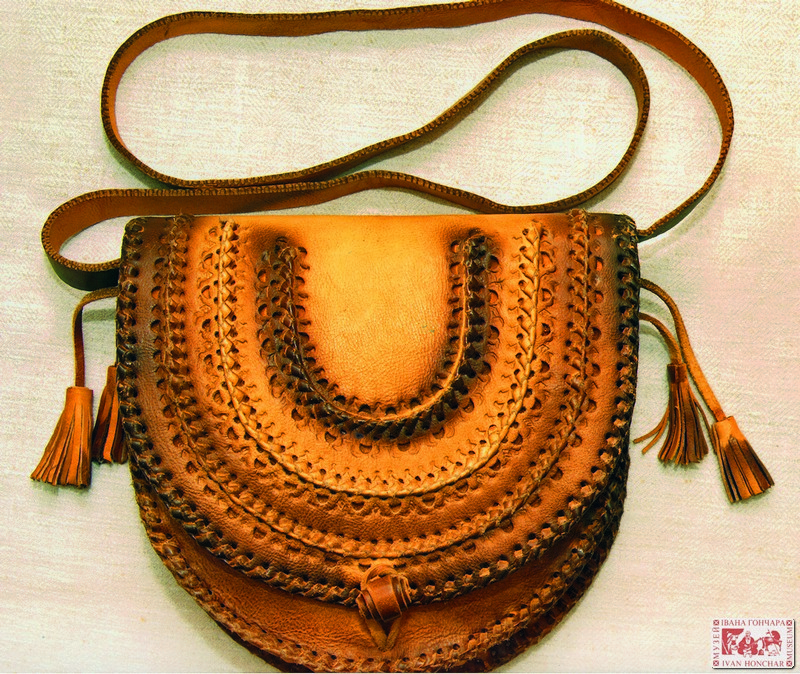 Лозоплетіння